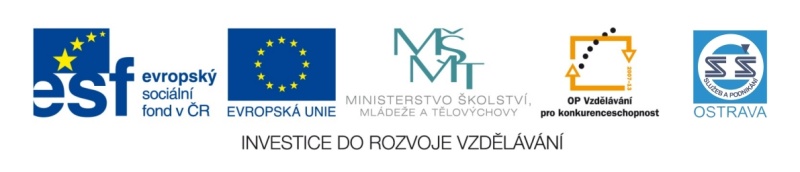 52_INOVACE_ZBO2_0164Ho
Výukový materiál v rámci projektu OPVK 1.5 Peníze středním školámČíslo projektu:		CZ.1.07/1.5.00/34.0883 Název projektu:		Rozvoj vzdělanostiČíslo šablony:   		V/2Datum vytvoření:	13.11. 2012Autor:			Bc. Marie Horvátová
Určeno pro předmět:      ZbožíznalstvíTematická oblast:	Obuv a kožená galanterie
Obor vzdělání:		Obchodník (66-41-L/01)  2. ročník                                            Název výukového materiálu: Charakteristika a rozdělení kožedělného 			       průmyslu
Materiál byl vytvořen v souladu se ŠVP příslušného oboru vzdělání.
Popis využití: Název výukového materiálu byl vytvořen s pomocí programu PowerPoint, na závěr shrnutí a procvičování  kontrolních otázek.
Výkladová hodina s procvičováním – diskuze
Foto : www.bata.cz
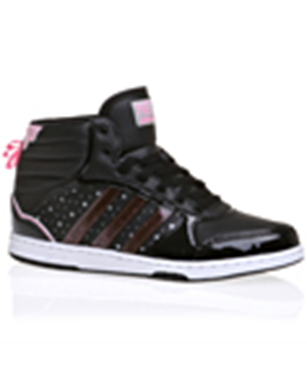 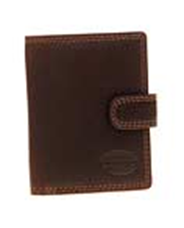 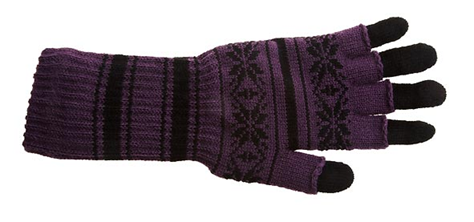 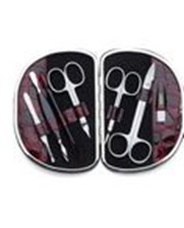 OBUV A KOŽENÁ GALANTERIE
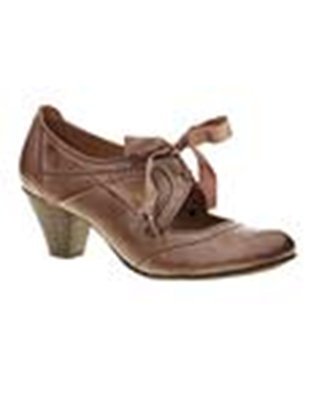 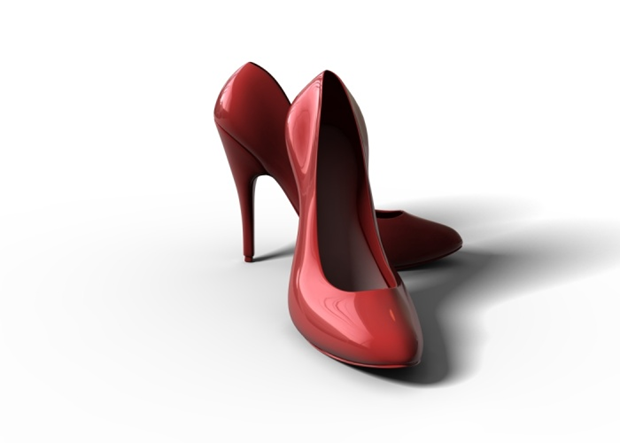 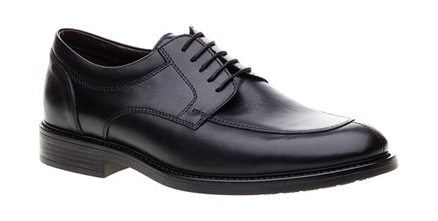 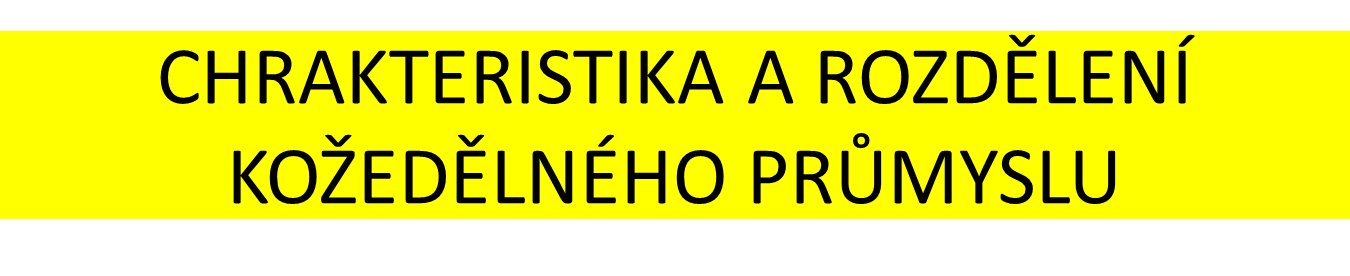 Sortiment kožedělného zboží představuje různorodý soubor zboží vyráběných převážně z usní.
Kožedělné zboží tvoří :
	- obuv – pracovní, celoroční vycházková, společenská, 		  domácí, zimní
	- brašnářské výrobky  - aktovky, kabelky, kabely, brašny	
	- oděvní doplňky - rukavice, opasky			
	- výrobky pro bytové interiéry - předložky, potahy 
	- sportovní potřeby – míče, rukavice, chrániče
	- sedlářské výrobky – sedla, postroje, řemeny
	- ostatní kožedělné výrobky – autopotahy
Kožené výrobky se vyrábějí z kůží koní, kozin, skopovic, vepřovic, teletin, hovězin, divočin, reptilií dalších druhů zvířat.
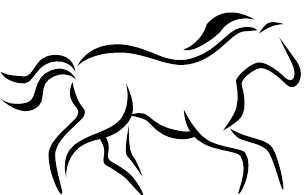 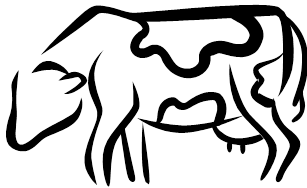 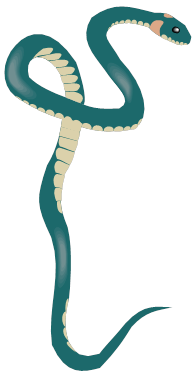 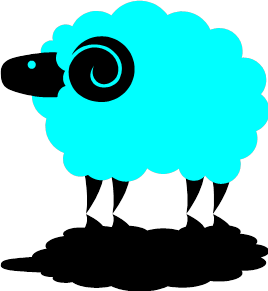 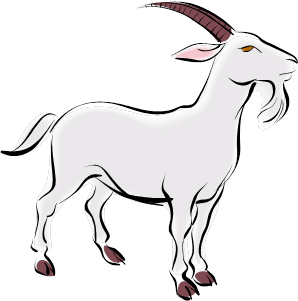 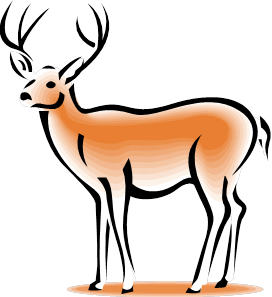 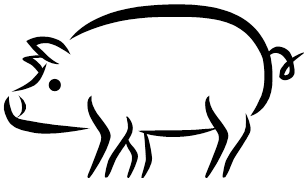 Upravené usně se zpracovávají v průmyslu obuvnickém, rukavičkářském, brašnářském, oděvnickém a v různých jiných drobných průmyslových odvětvích.
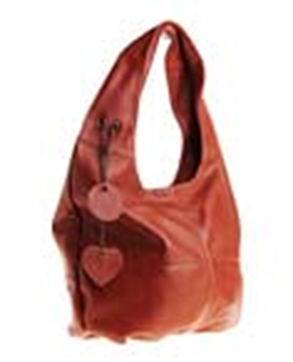 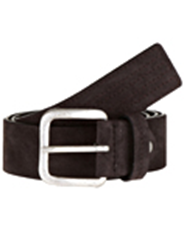 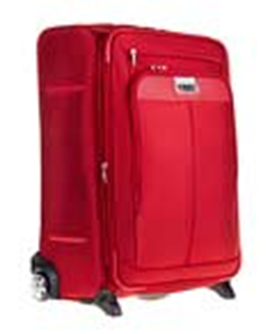 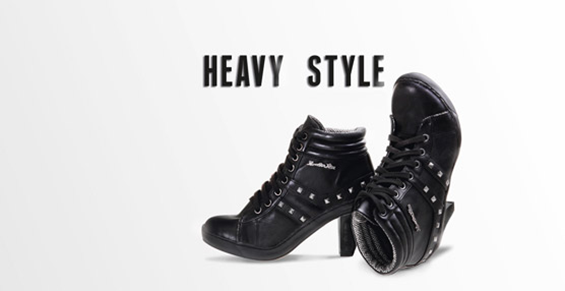 Otázky k ověření znalostí
1. Kožedělný průmysl zpracovává
a) kůži		b) koženky		c) poromery

2.  Výrobky z kožedělného průmyslu jsou
a) z usní		b) z koženky		c) z platů

3. Co tvoří kožedělné zboží – vyjmenujte tři   
    druhy výrobků a potřeb

4. Z jakých kůží se vyrábějí kožedělné výrobky
     (jmenujte 5 druhů)